ΔΕΚΑΔΙΚΟΙ ΑΡΙΘΜΟΙ
ΣΤ΄ τάξη
Αριθμοί και πράξεις (ΣΤ΄ τάξη)
Αριθμοί και πράξεις (ΣΤ΄ τάξη)
Ν.Π.Σ.-Αριθμοί (ΣΤ΄ τάξη)
προσθέτουν και αφαιρούν νοερά αριθμούς που έχουν μέχρι δύο δεκαδικά ψηφία
χρησιμοποιούν γνωστές διαδικασίες, για να εκτελέσουν τις τέσσερις πράξεις με δεκαδικούς αριθμούς
εκτιμούν το αποτέλεσμα μιας πράξης, στρογγυλοποιώντας στην πλησιέστερη δύναμη του 10 με αρνητικό εκθέτη
χρησιμοποιούν αποτελεσματικά την αριθμομηχανή για υπολογισμούς με δεκαδικούς αριθμούς 
	 
δεκαδικοί αριθμοί (18 ώρες)
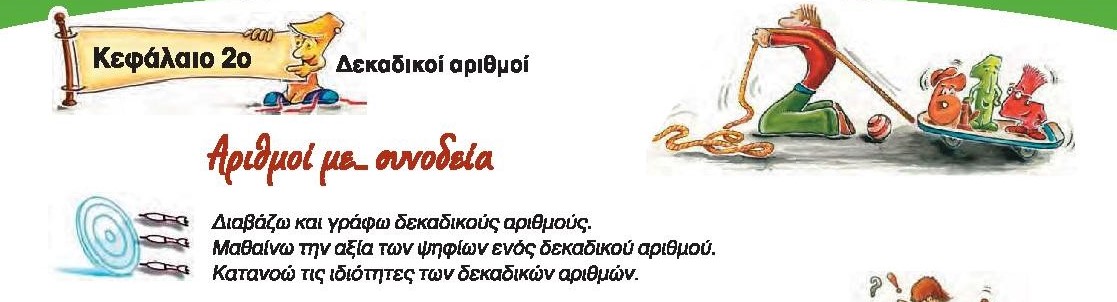 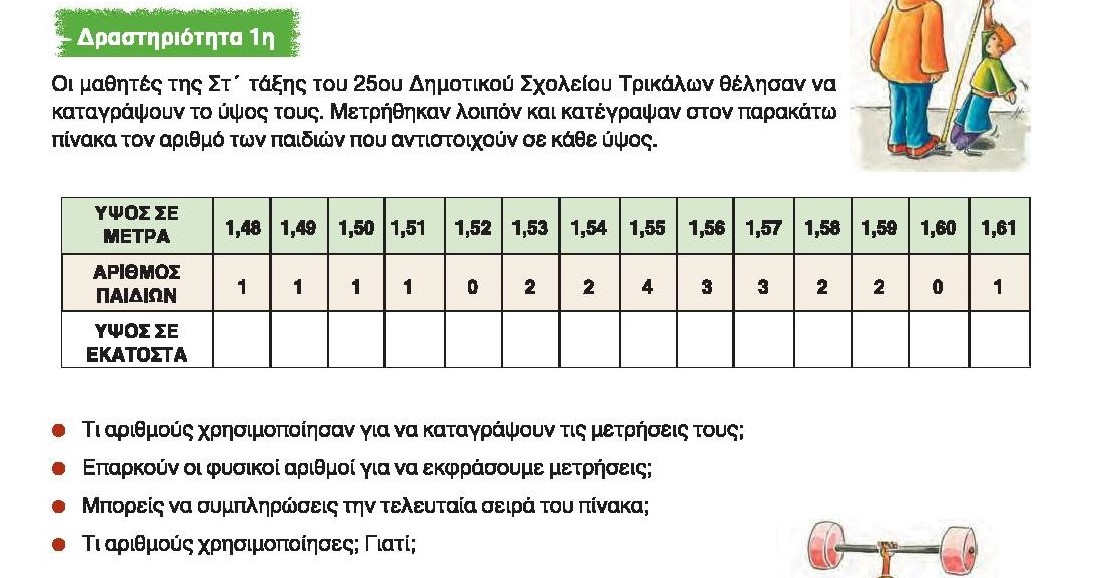 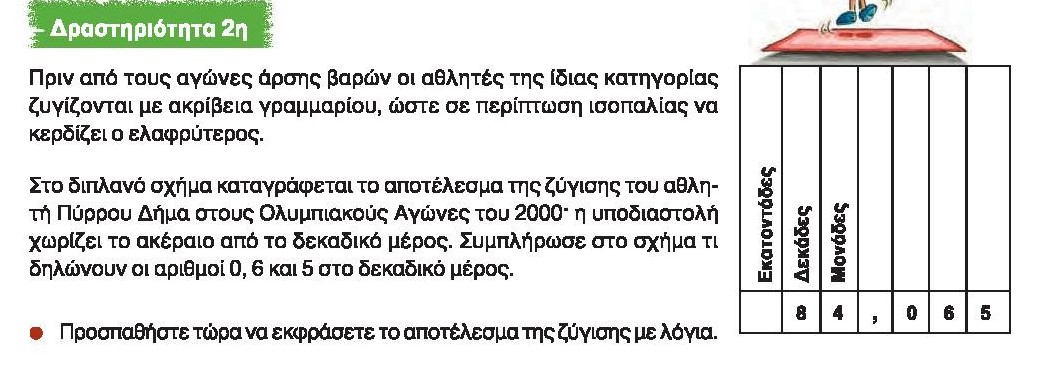 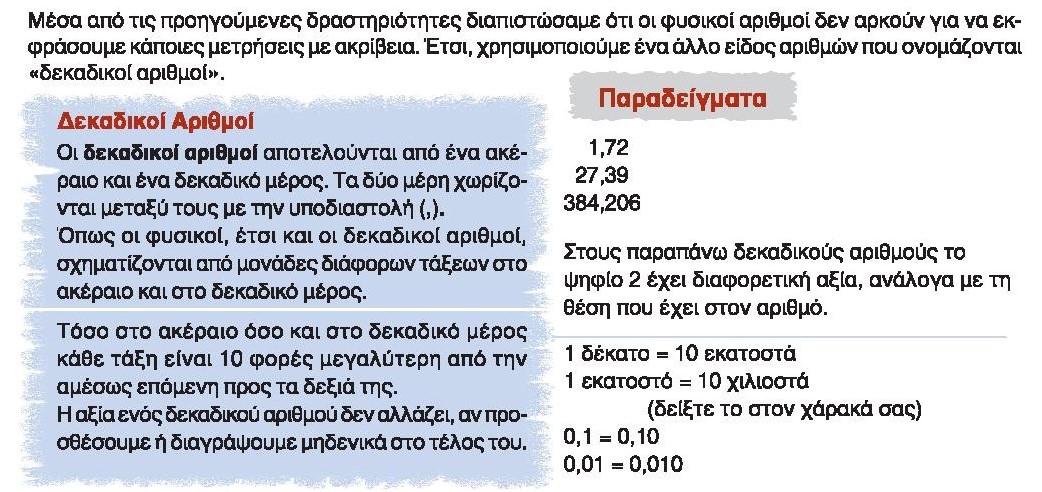 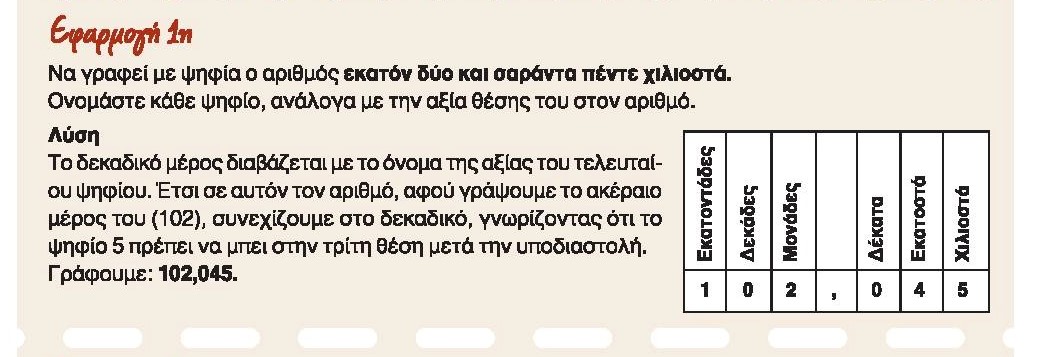 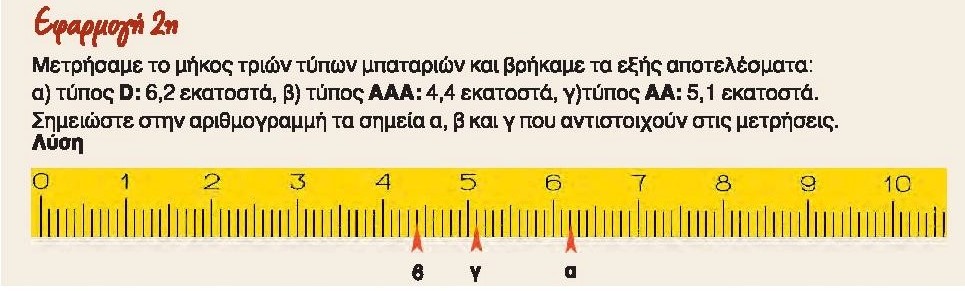 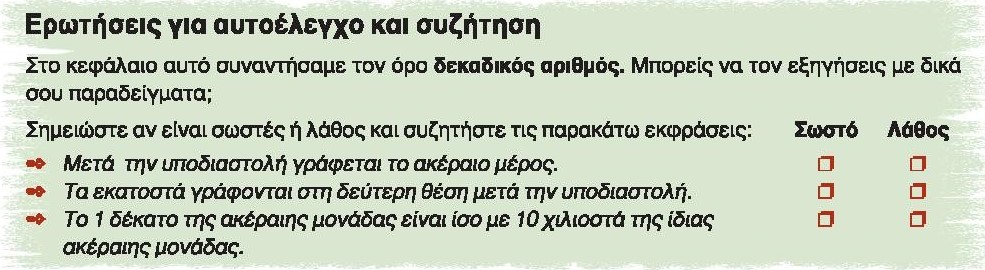 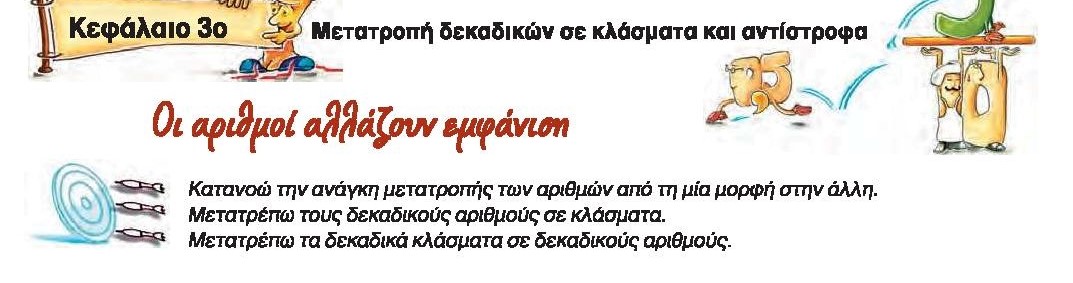 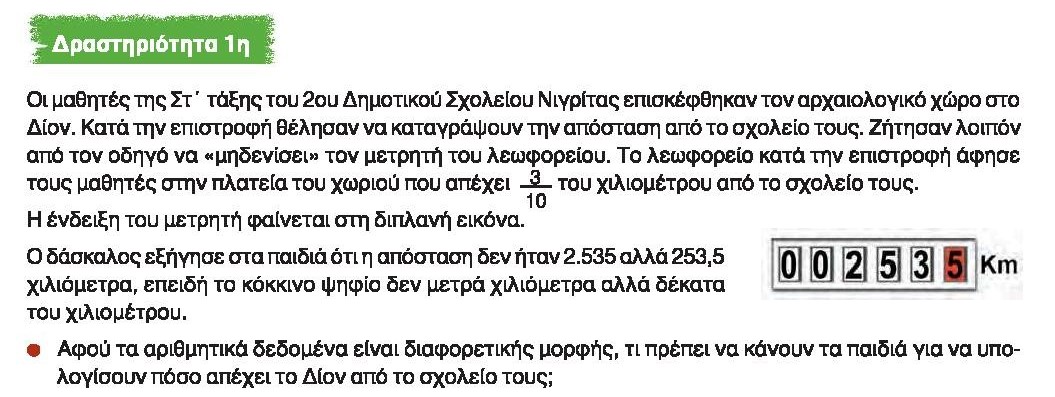 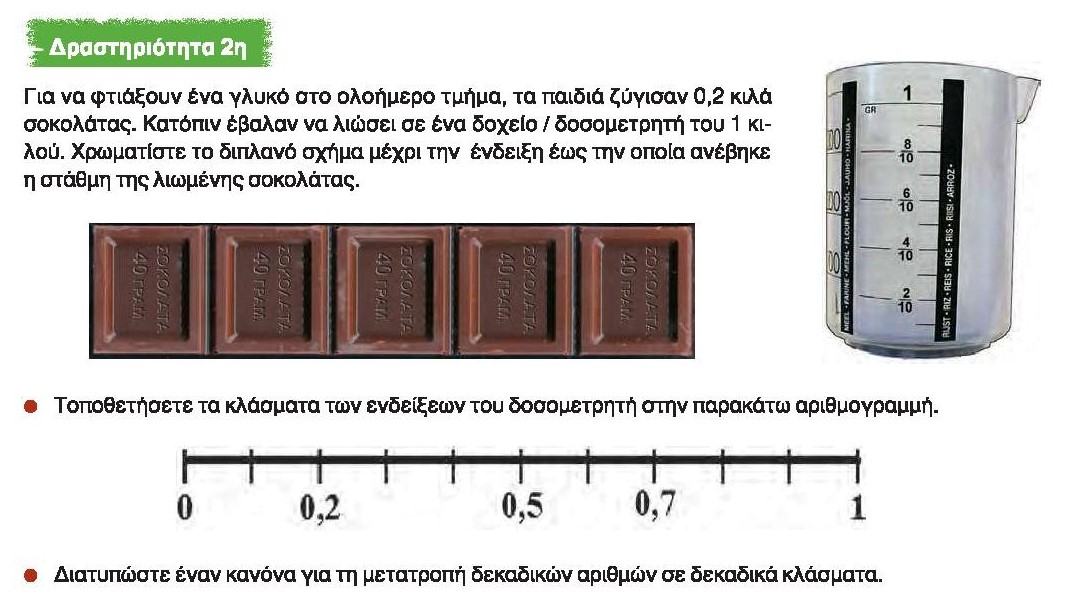 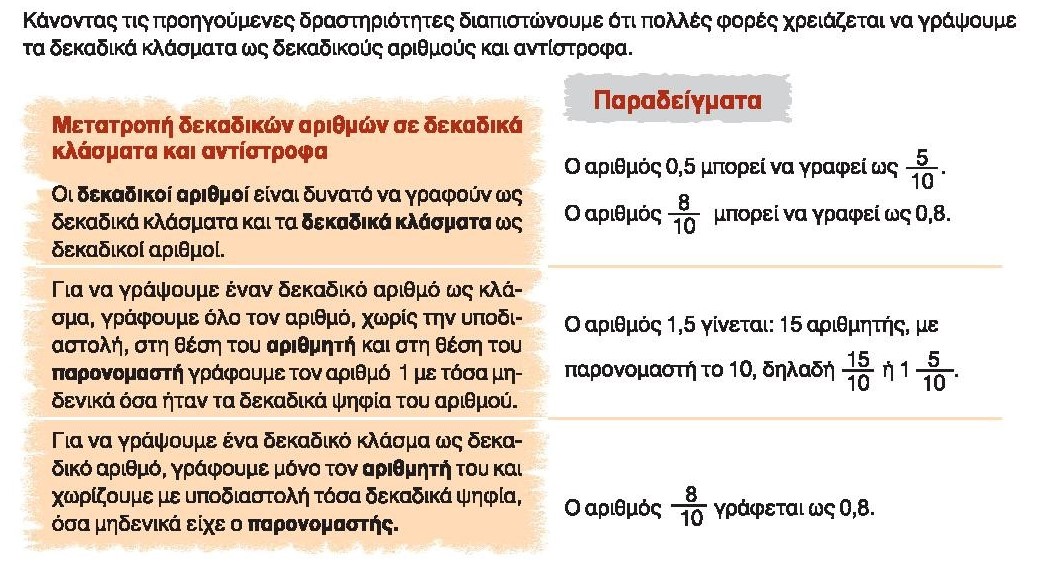 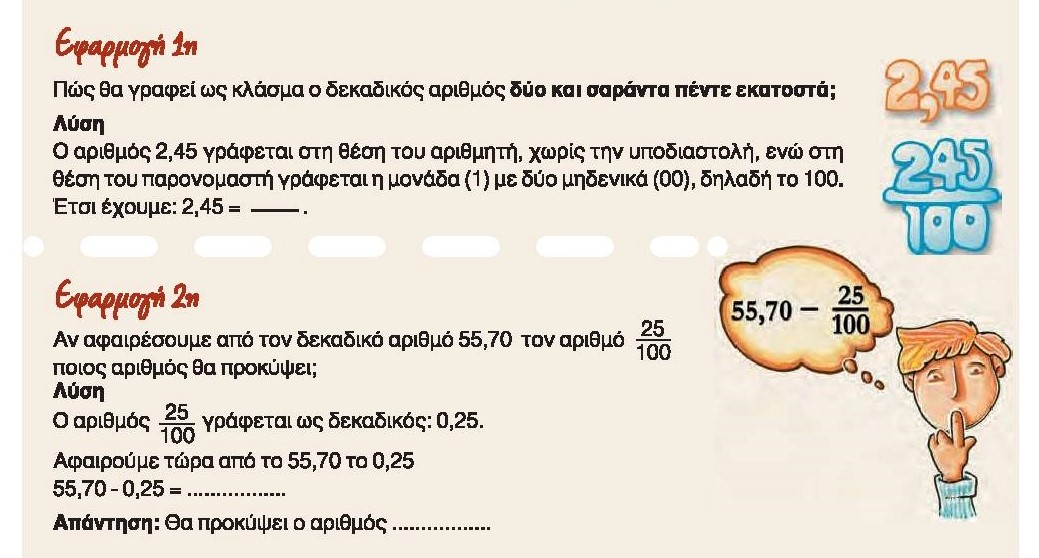 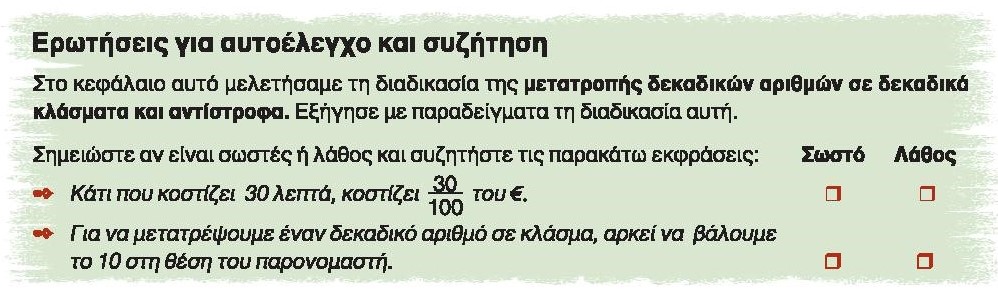 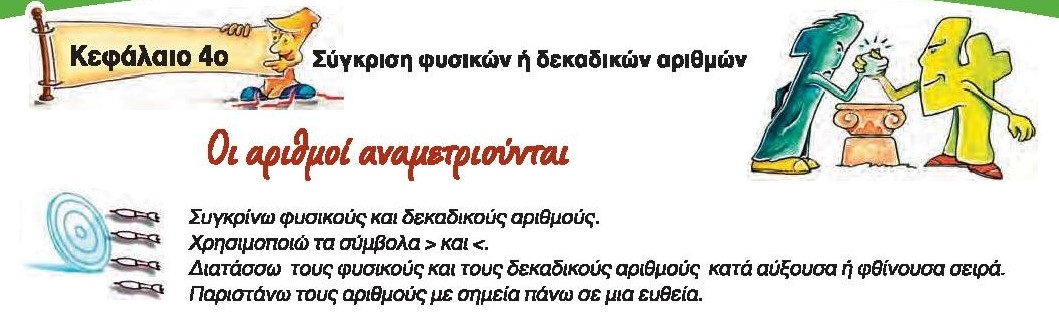 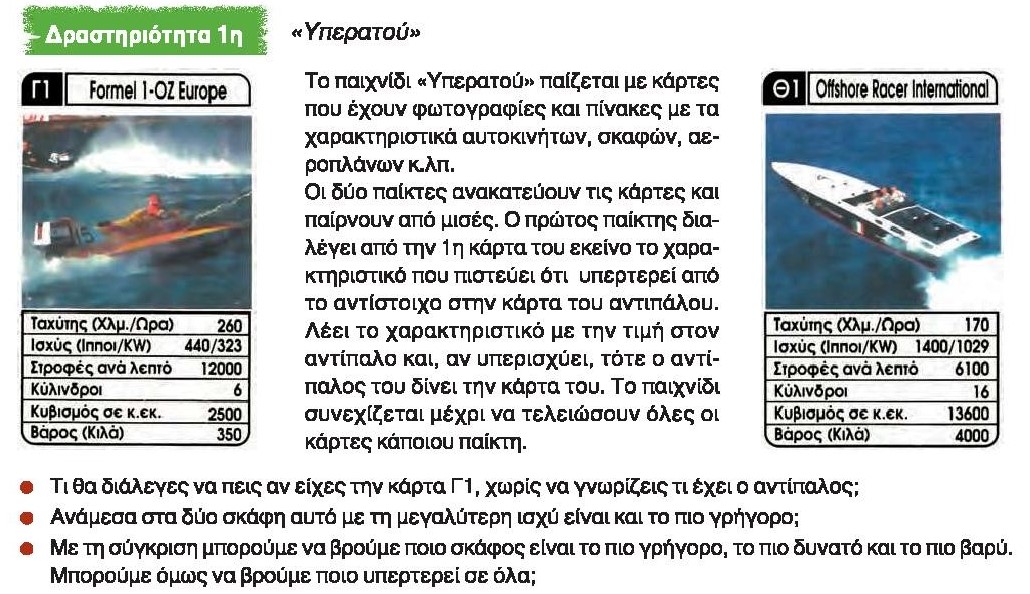 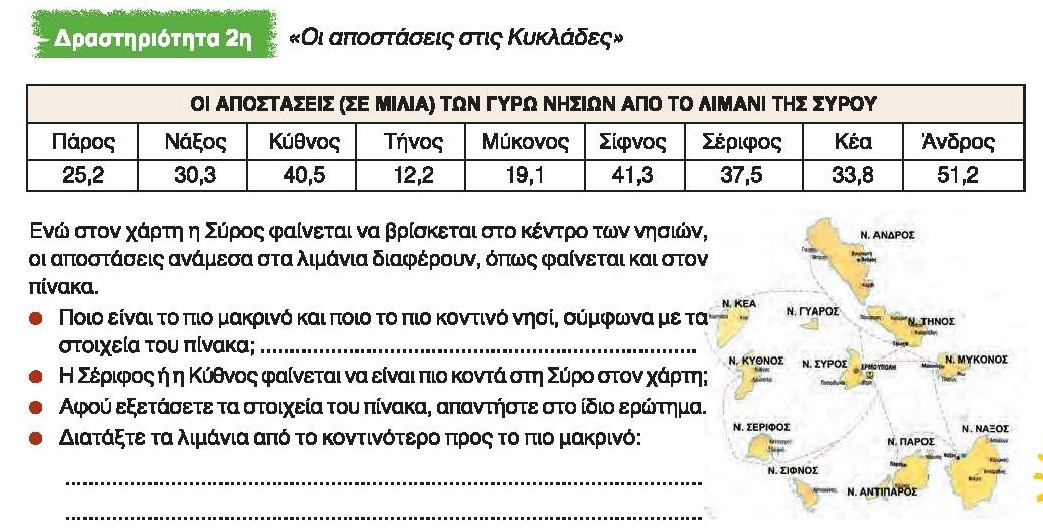 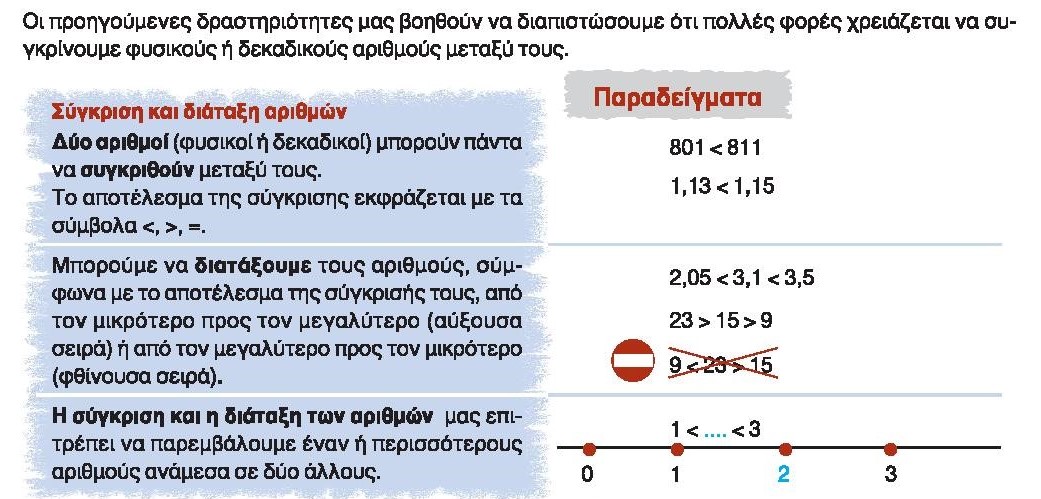 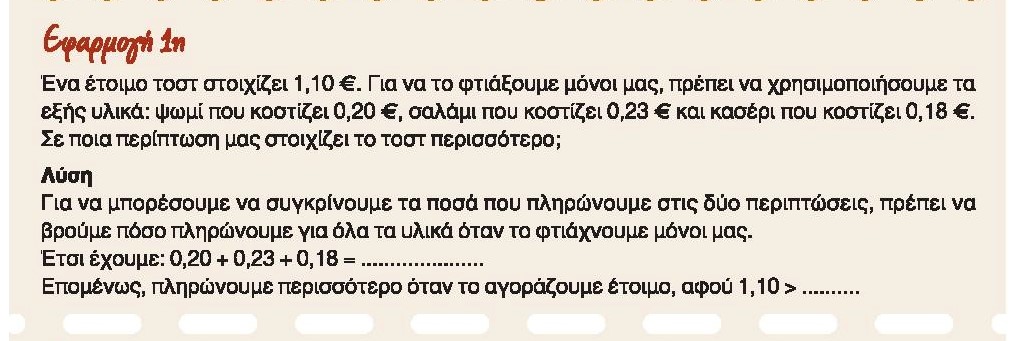 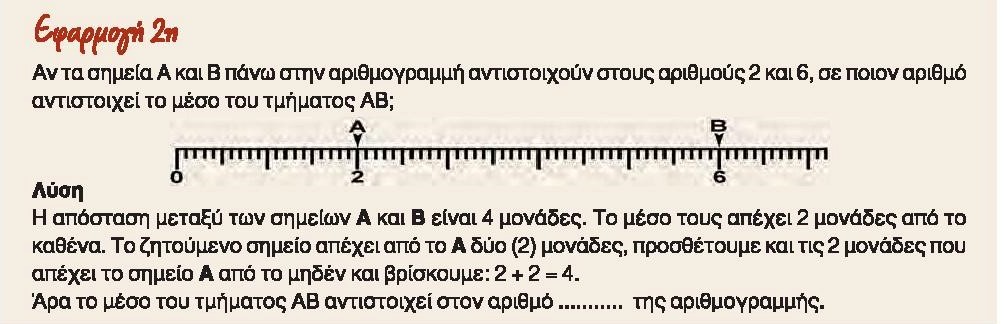 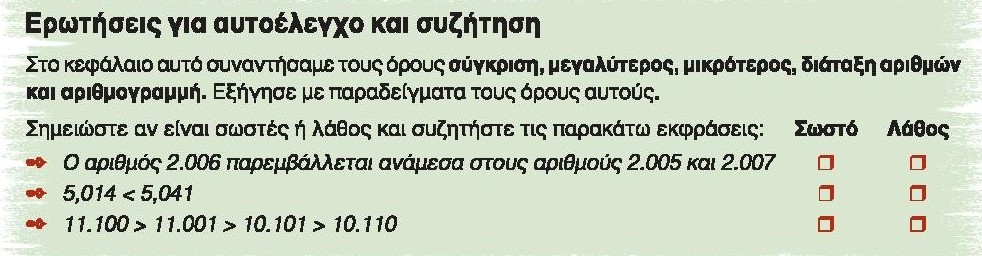 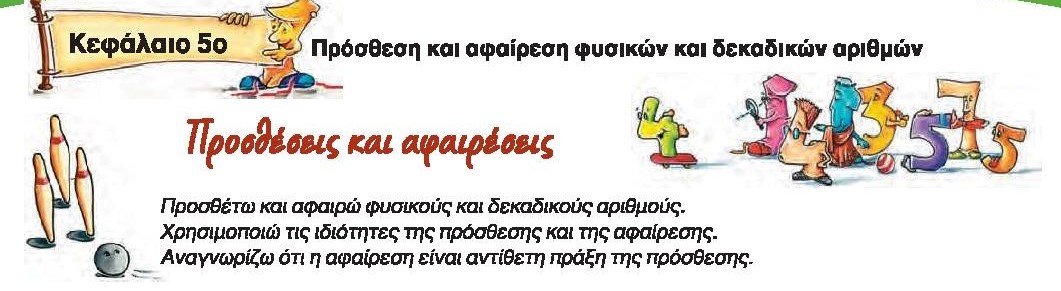 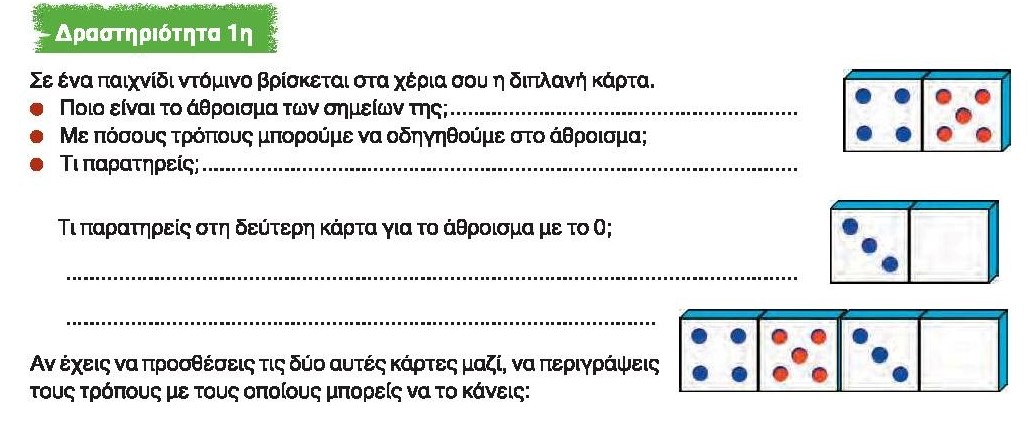 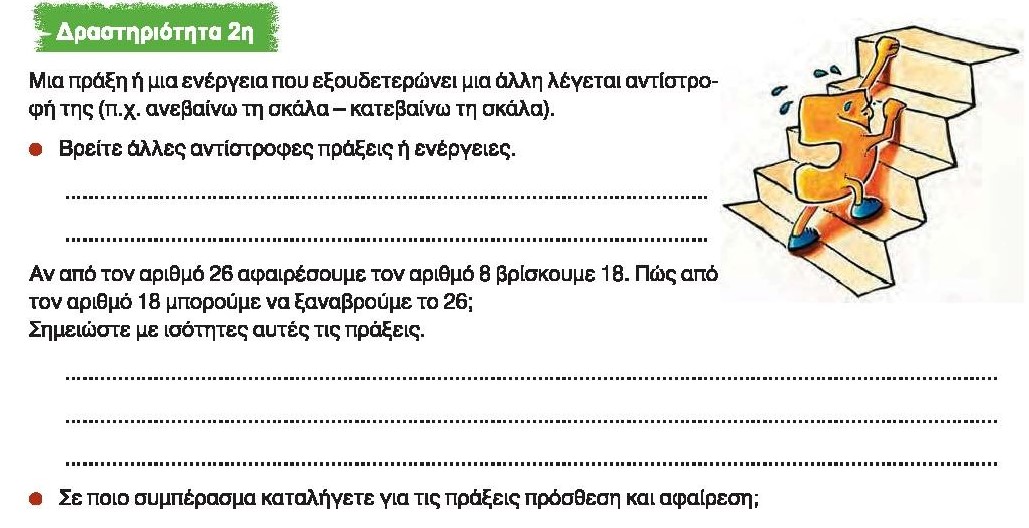 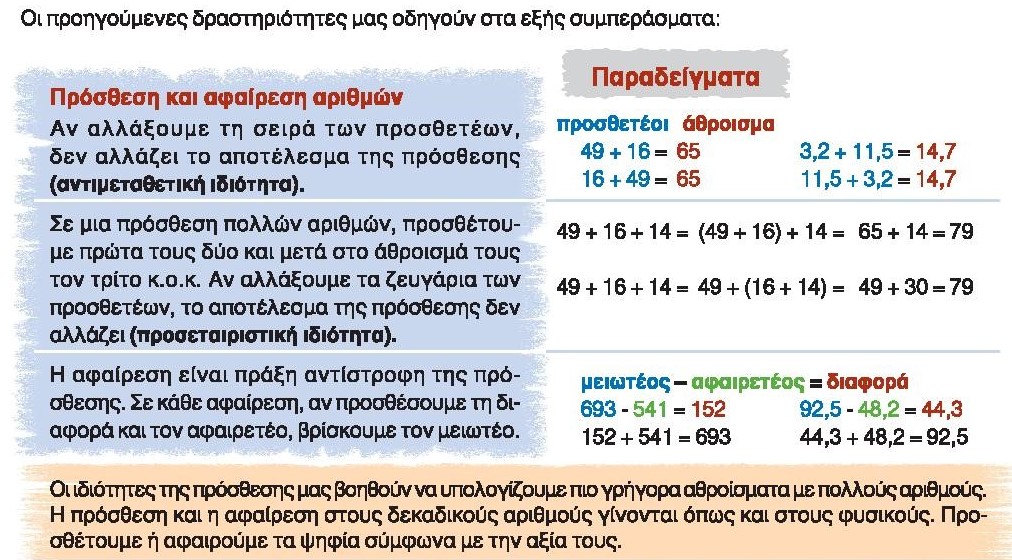 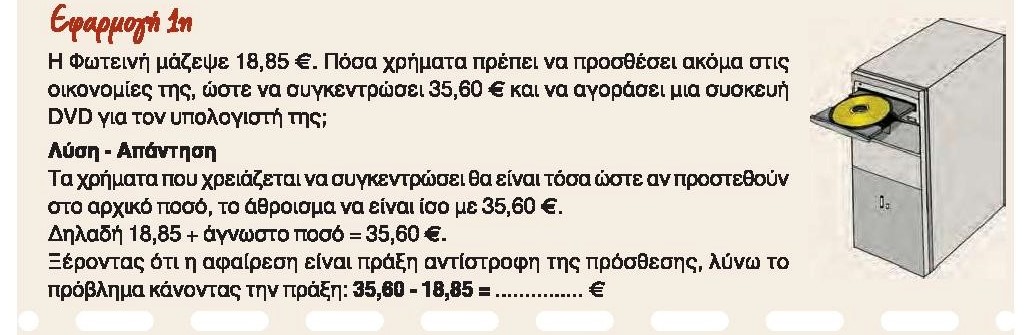 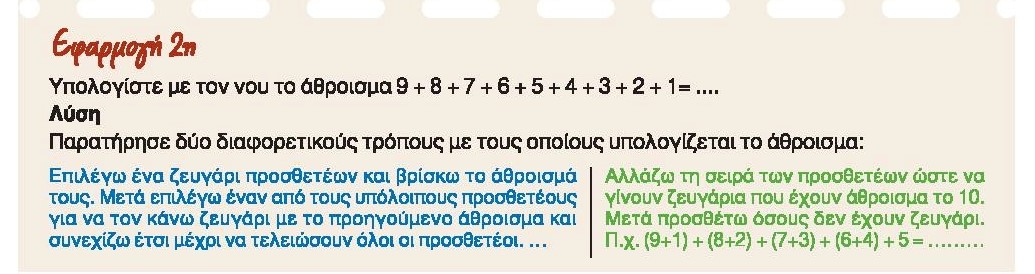 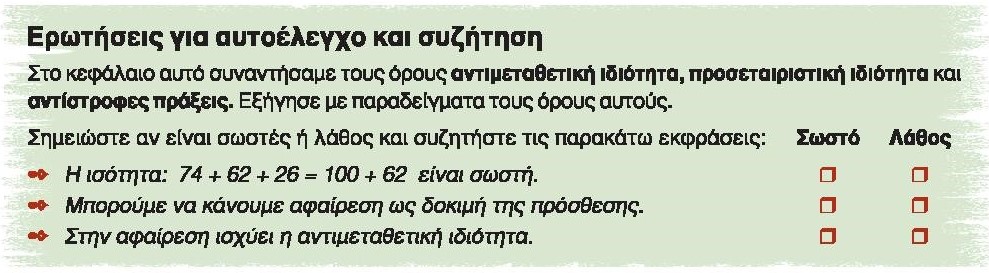 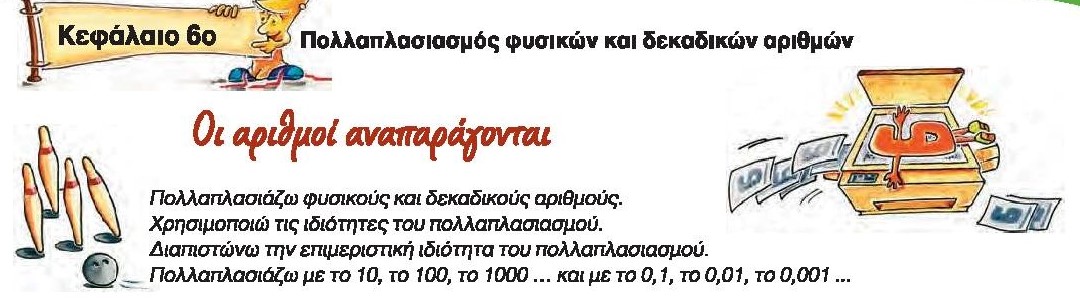 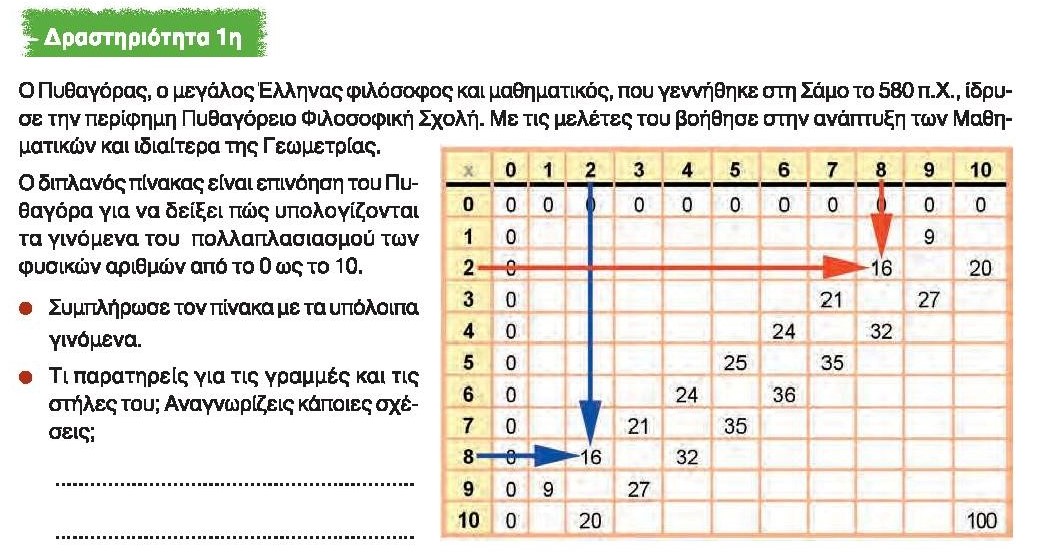 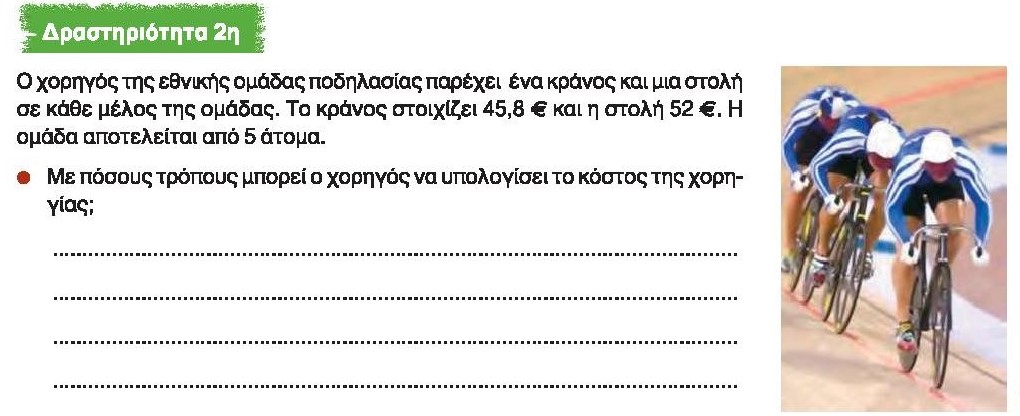 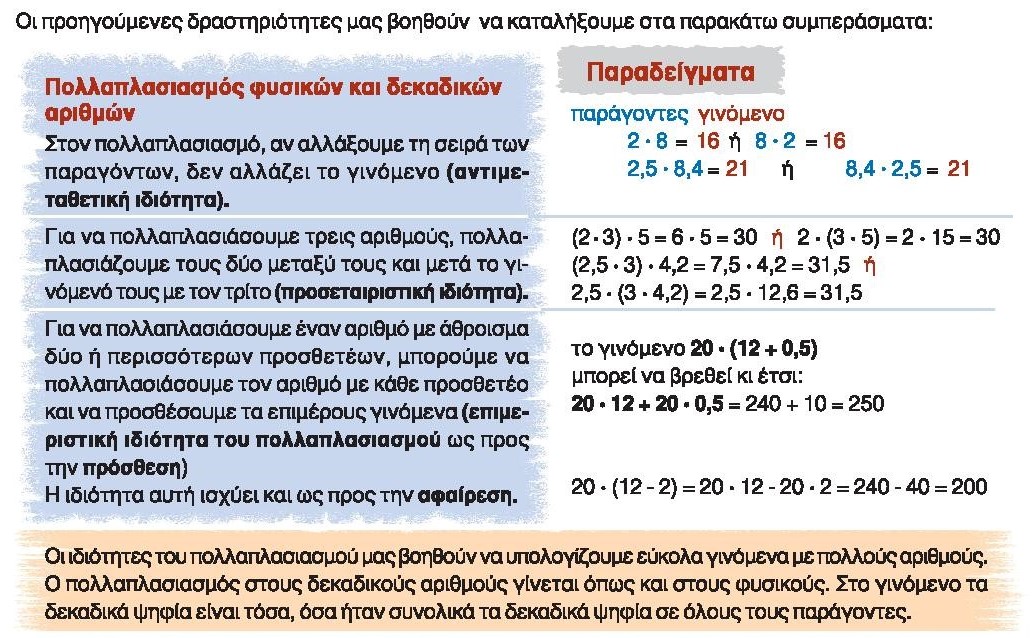 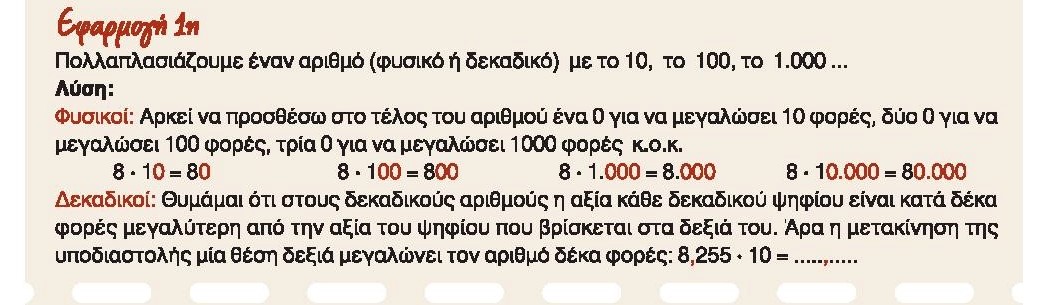 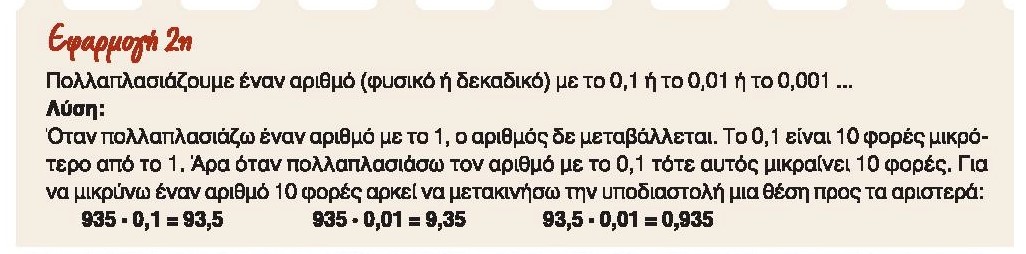 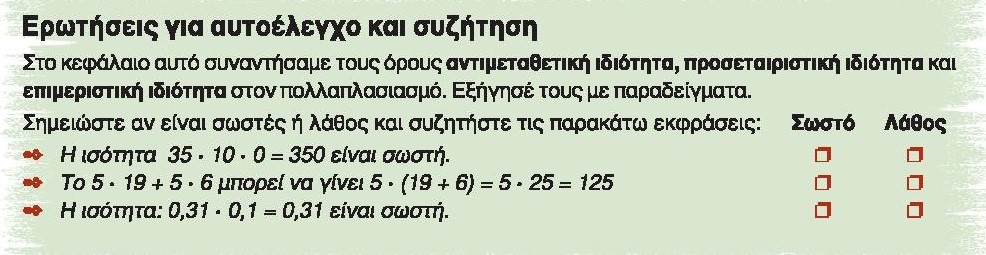 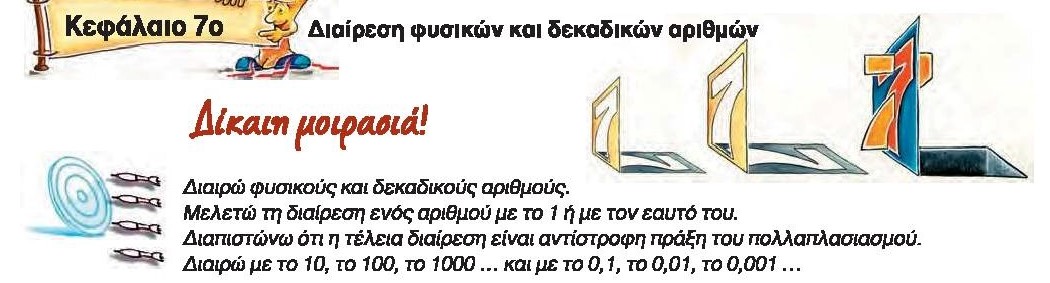 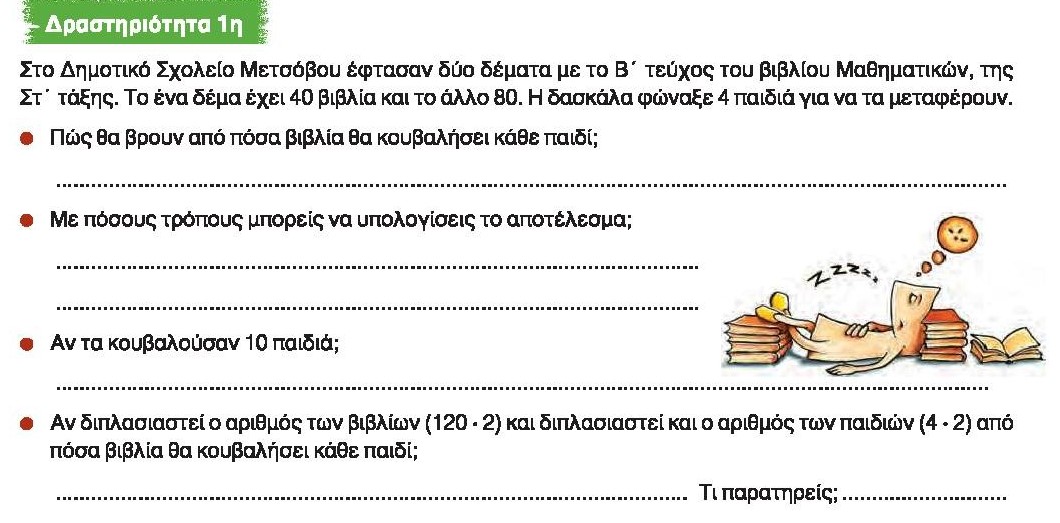 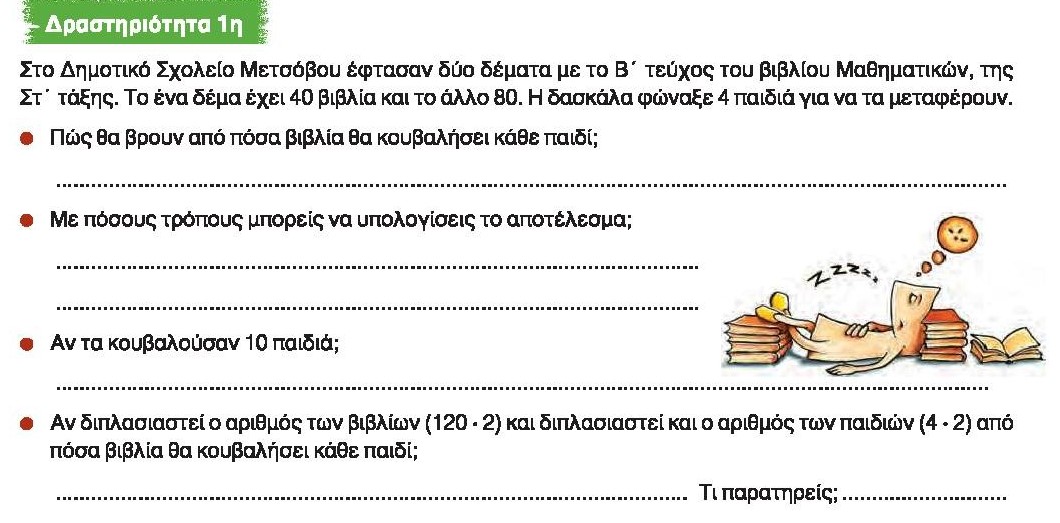 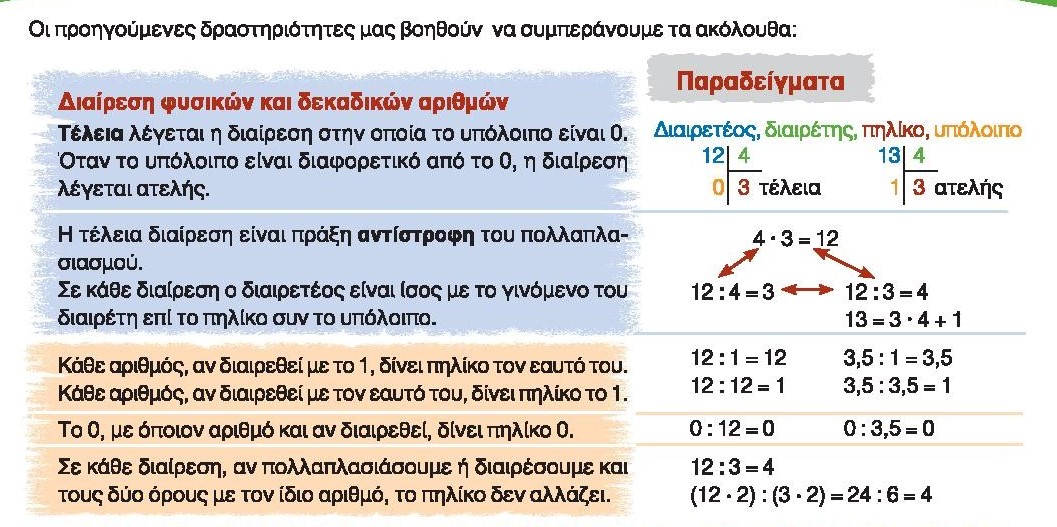 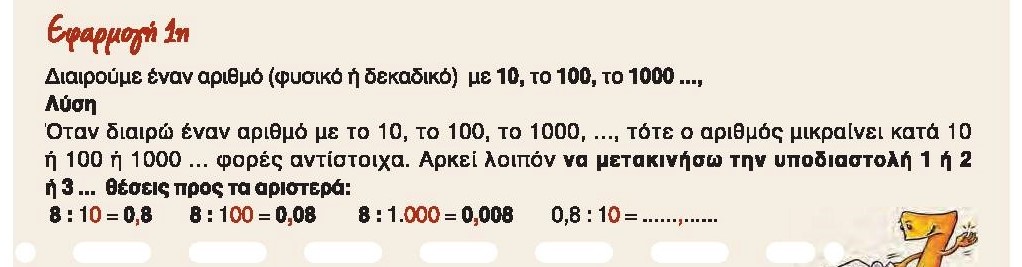 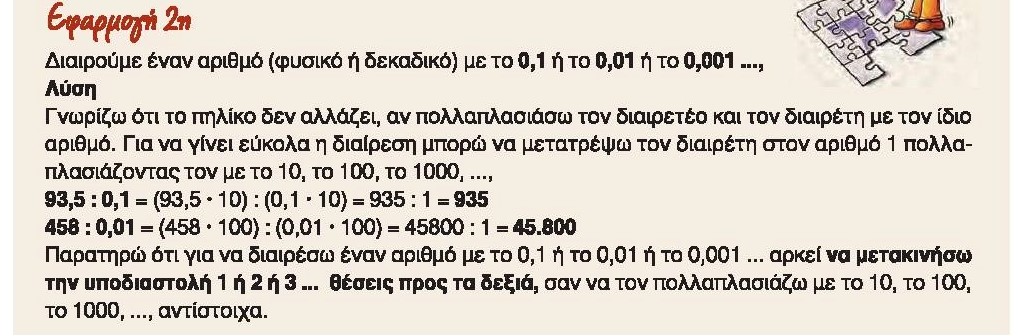 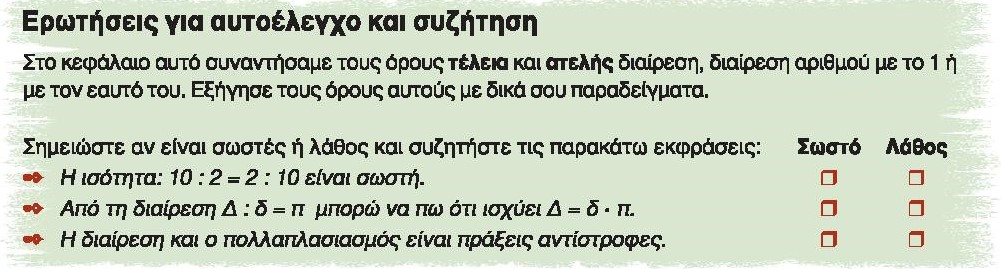 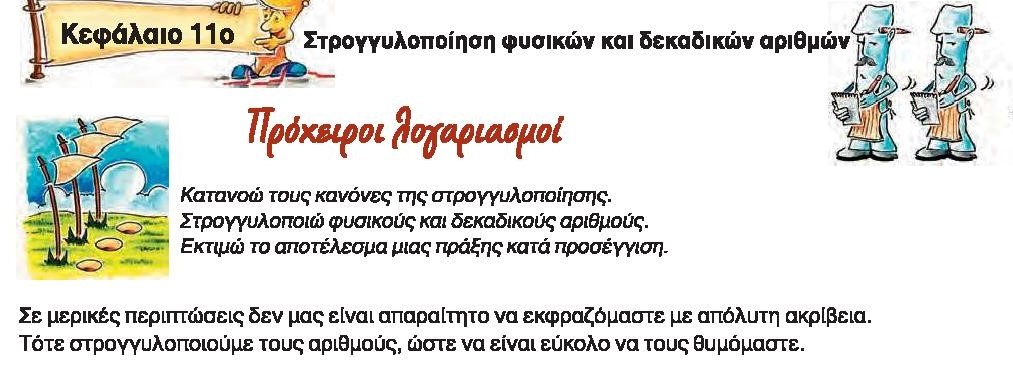 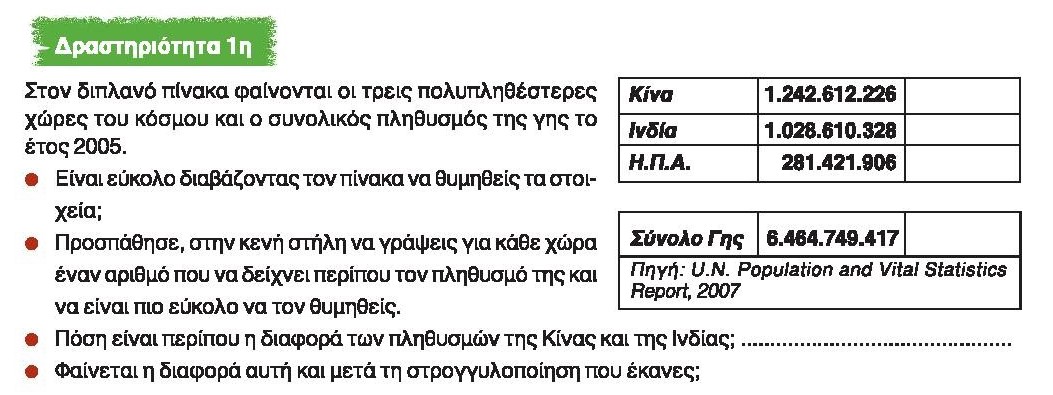 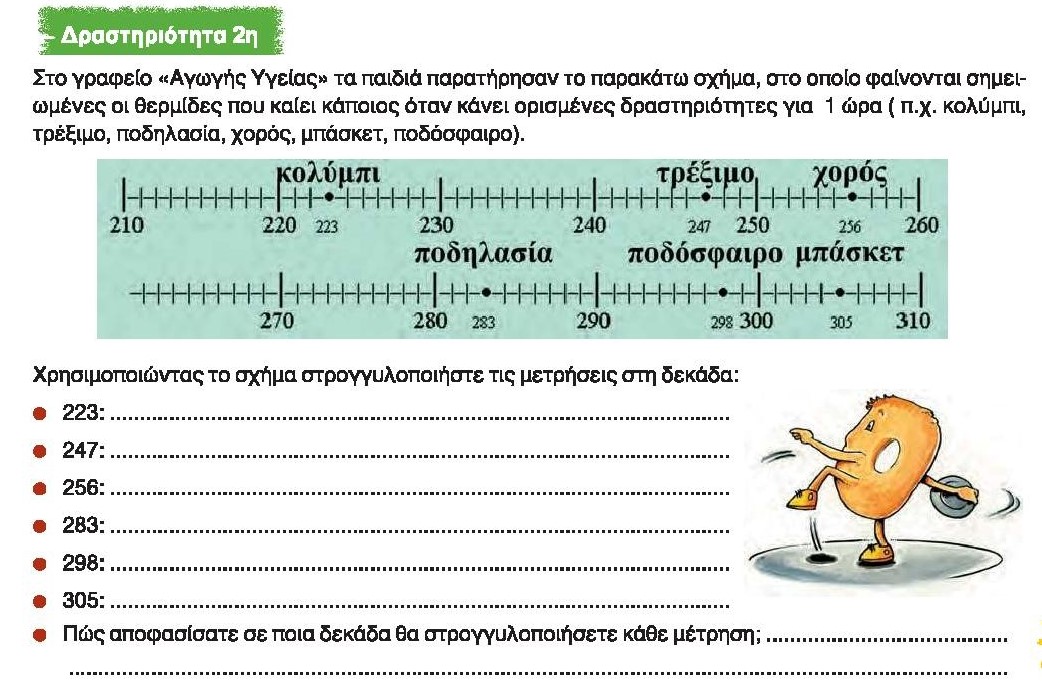 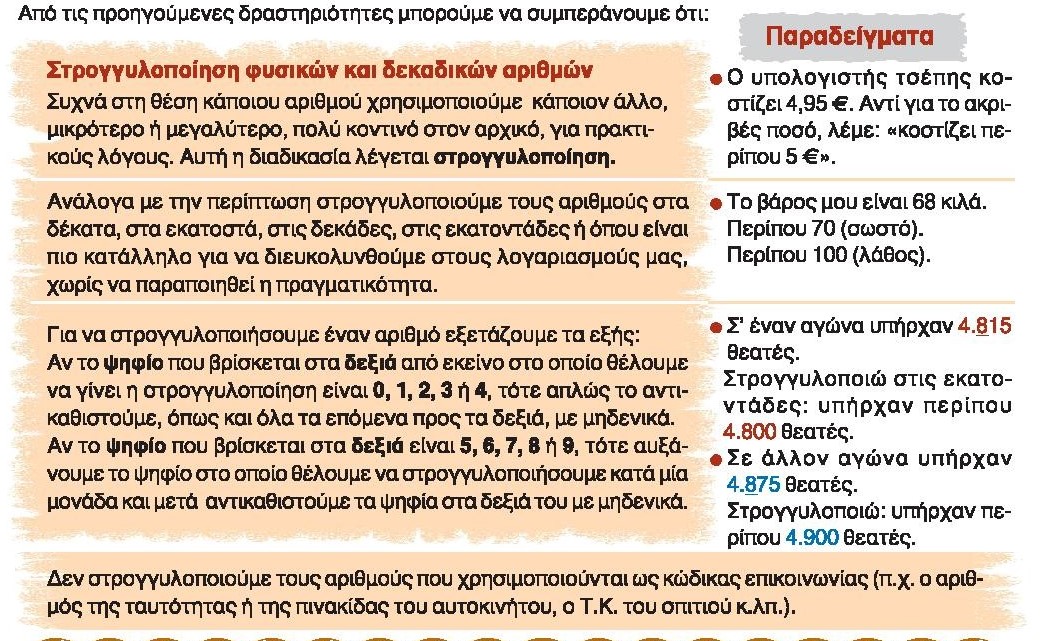 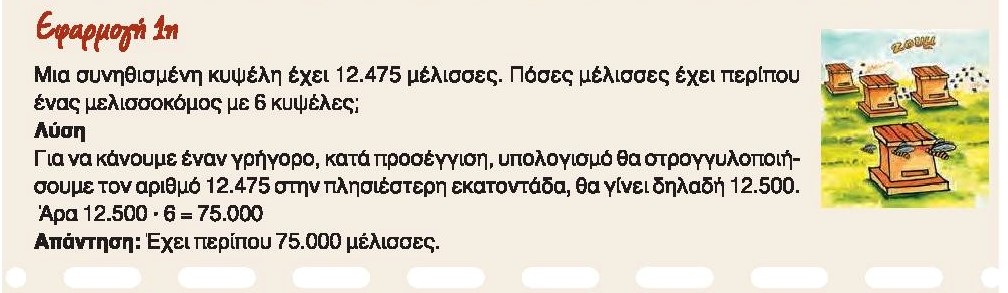 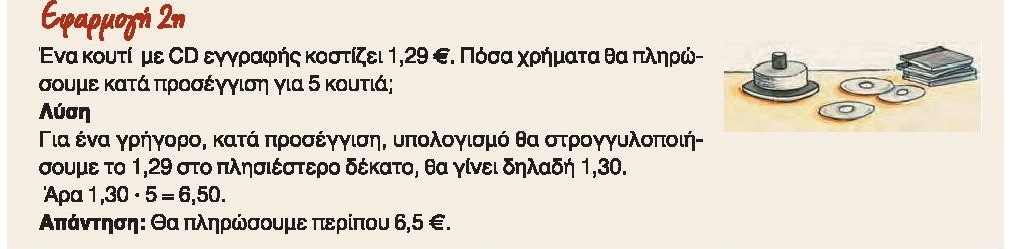 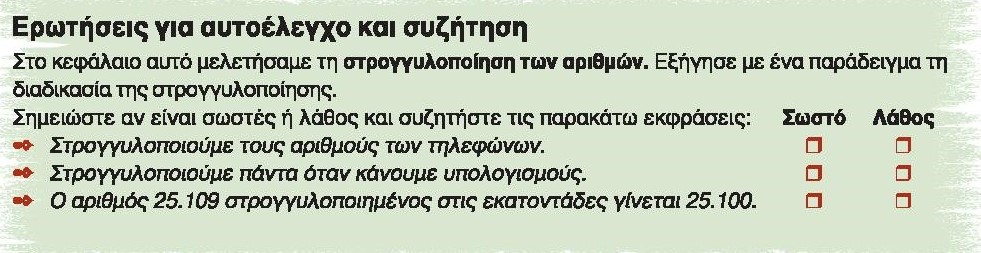